Phase 4 
PROTOTYPE
[Speaker Notes: Review the previous weeks assignment for 20 – 30 mins before beginning the presentation. This week is to make the students learn about physical and functional decomposition]
PRODUCT ARCHITECTURE
Functional Decomposition

Physical Decomposition
What?
FUNCTIONAL DECOMPOSITION
Functional Flow Analysis:

Processes 

Required Parts
[Speaker Notes: Functional Decomposition means identifying what the new product must be able to function..

Functional Flow Analysis is the analysis of a series of tasks (to be performed by the user) is to be made and written down.

Process – Involves all the functions that the product must do to help the user accomplish the task.

Required Parts are to be identified based on your concept and the processes.]
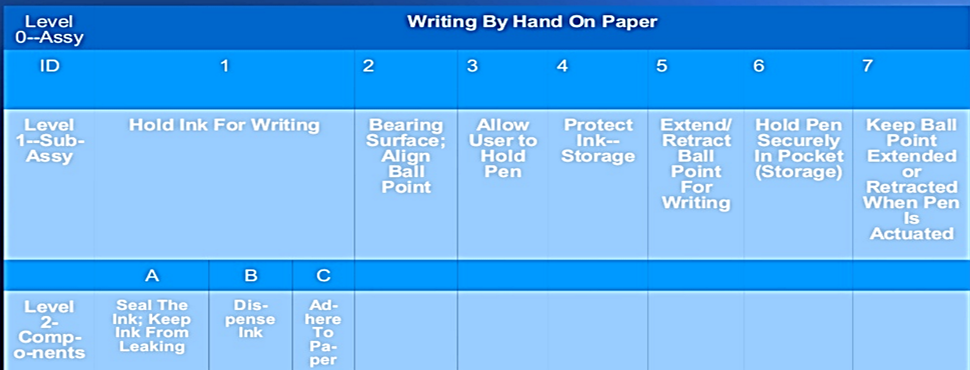 PHYSICAL DECOMPOSITION
Identify:

Required Parts

Specifications

Processing

Assembly
[Speaker Notes: Required Parts are the ones identified during Functional Decomposition

Specifications and Dimensions are the units of the physical part – Material, Shape, Size, Colour, Technical Details, etc.

Processing means any operation to be performed to obtain the part’s function – Cutting, Bending, Finishing, Shaping, Punching, etc.

Assembly means joining all the different parts together to make it a finished product, ready to be used for solving the pain / problem you have identified during the start of the course.]
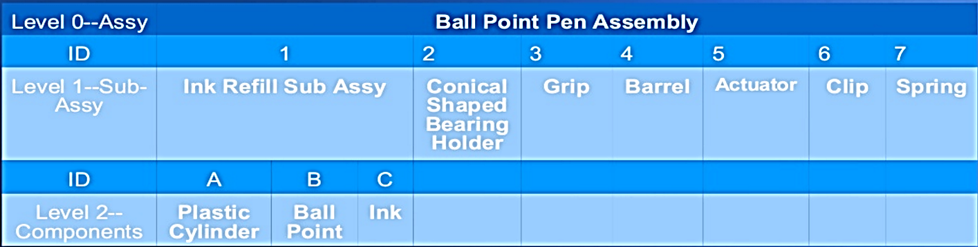 Explanatory Sketch
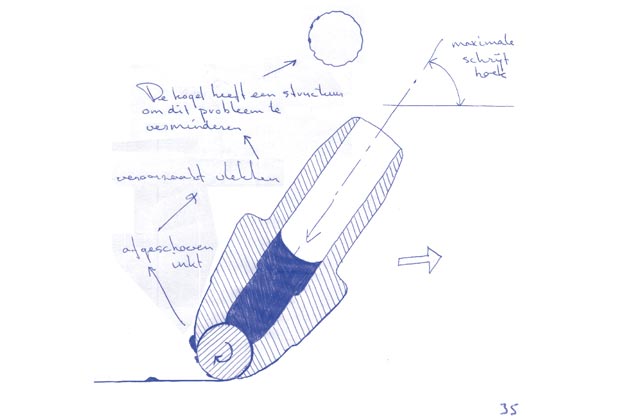 [Speaker Notes: As shown in the given example, All the team members are required to draw a sketch presenting all functional and physical details of the product through labelling.]
Review
Functional Decomposition

Physical Decomposition
[Speaker Notes: Review the activities in the class.]
Assignment 4                                                                            Marks: 3
Make a Power Point Presentation on your  Product Architecture in the shared format.
[Speaker Notes: Share ‘PDS - Assignment - 4 – Product Architecture - Template.pptx’ to the WhatsApp group.]